PHY 711 Classical Mechanics and Mathematical Methods
10-10:50 AM  MWF  Olin 103

Plan for Lecture 4:
Reading:  Chapter 1 F&W
Summary of previous discussion of scattering theory; transformation between lab and center of mass frames
Scattering theory in the center of mass frame; Calculation of the scattering cross section 
Cross section for Rutherford scattering
9/05/2018
PHY 711  Fall 2018 -- Lecture 4
1
Physics colloquium today --
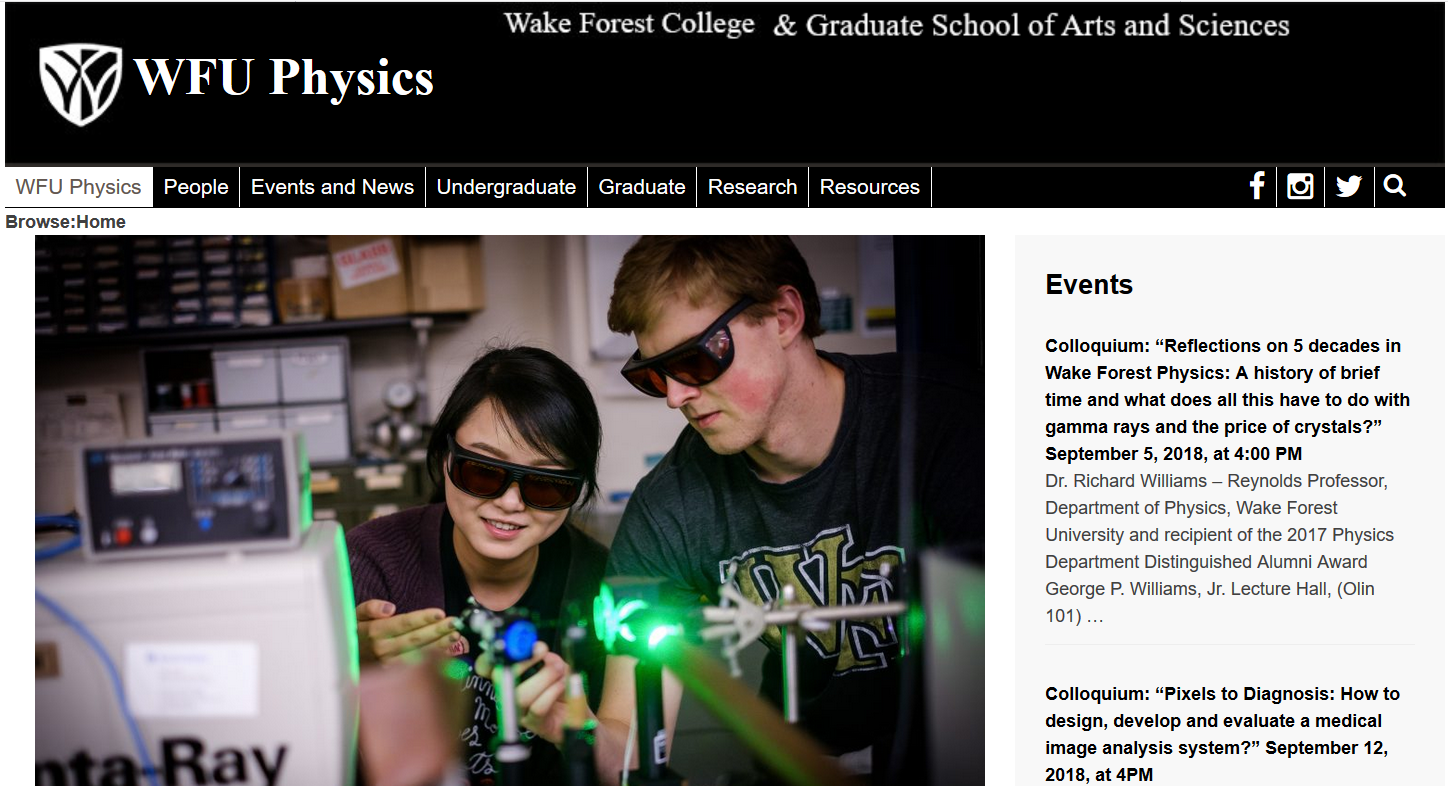 9/05/2018
PHY 711  Fall 2018 -- Lecture 4
2
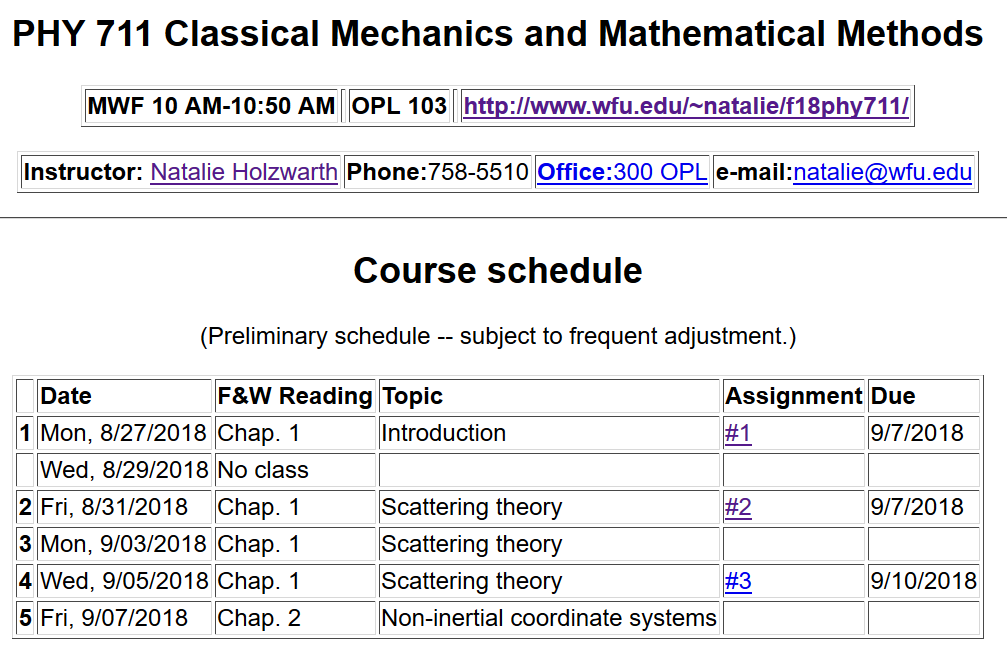 9/05/2018
PHY 711  Fall 2018 -- Lecture 4
3
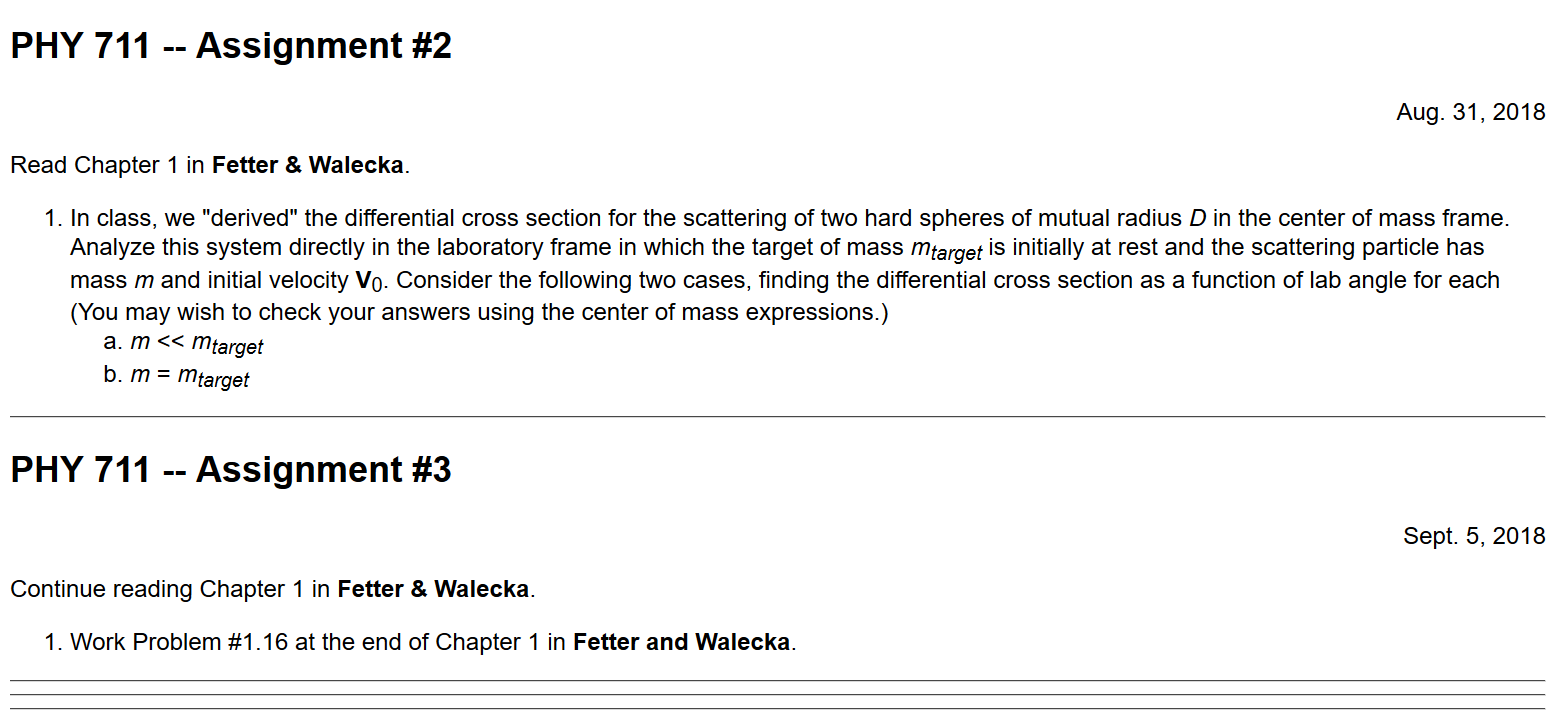 9/05/2018
PHY 711  Fall 2018 -- Lecture 4
4
Scattering theory:
detector
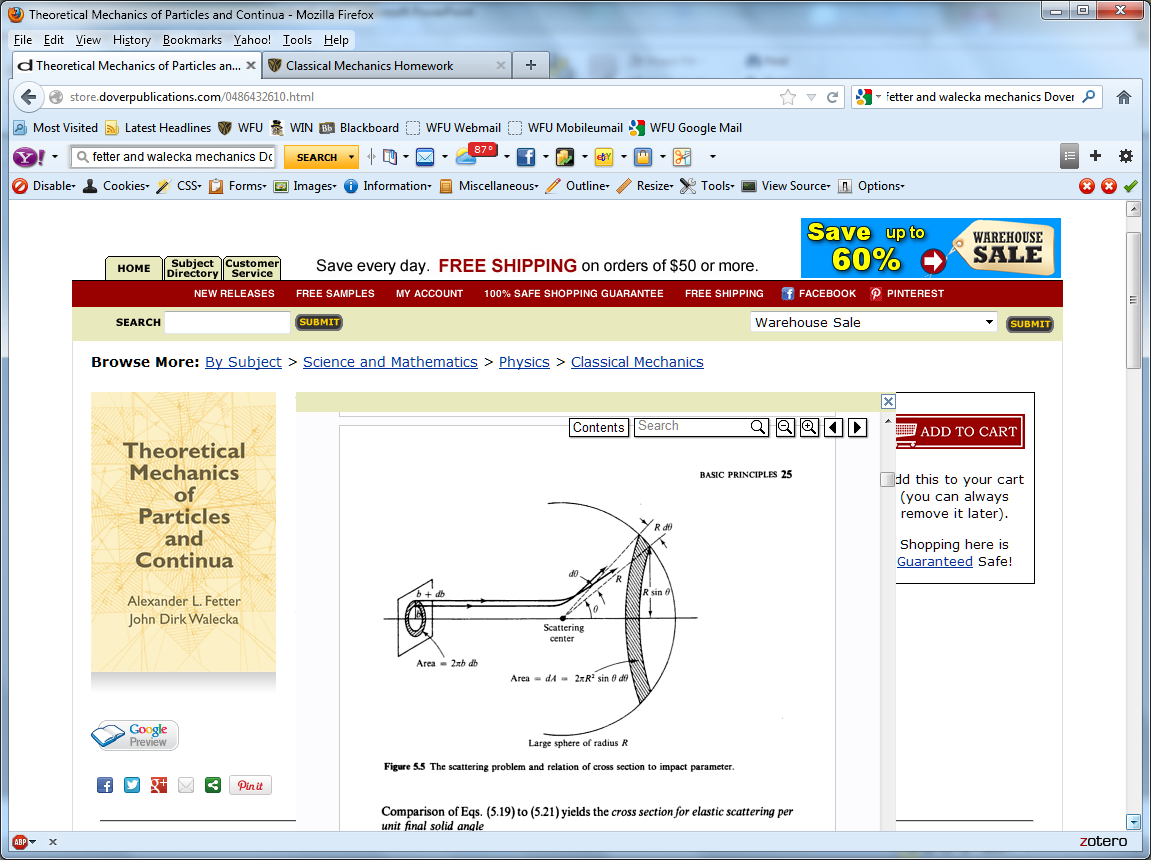 9/05/2018
PHY 711  Fall 2018 -- Lecture 4
5
b
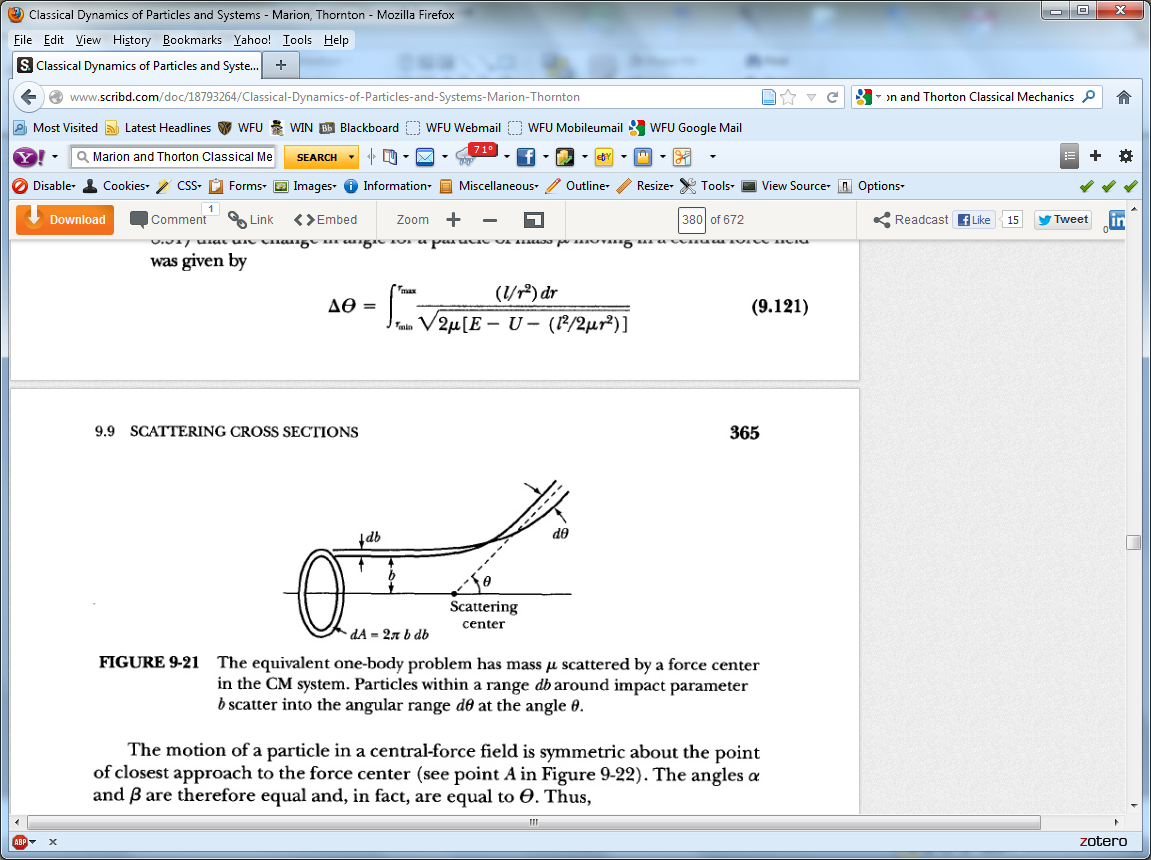 Figure from Marion & Thorton, Classical Dynamics
9/05/2018
PHY 711  Fall 2018 -- Lecture 4
6
Note:  	Notion of cross section is common to many areas of  		physics including classical mechanics, quantum 		mechanics, optics, etc.   Only in the classical			mechanics can we calculate it using geometric 	considerations
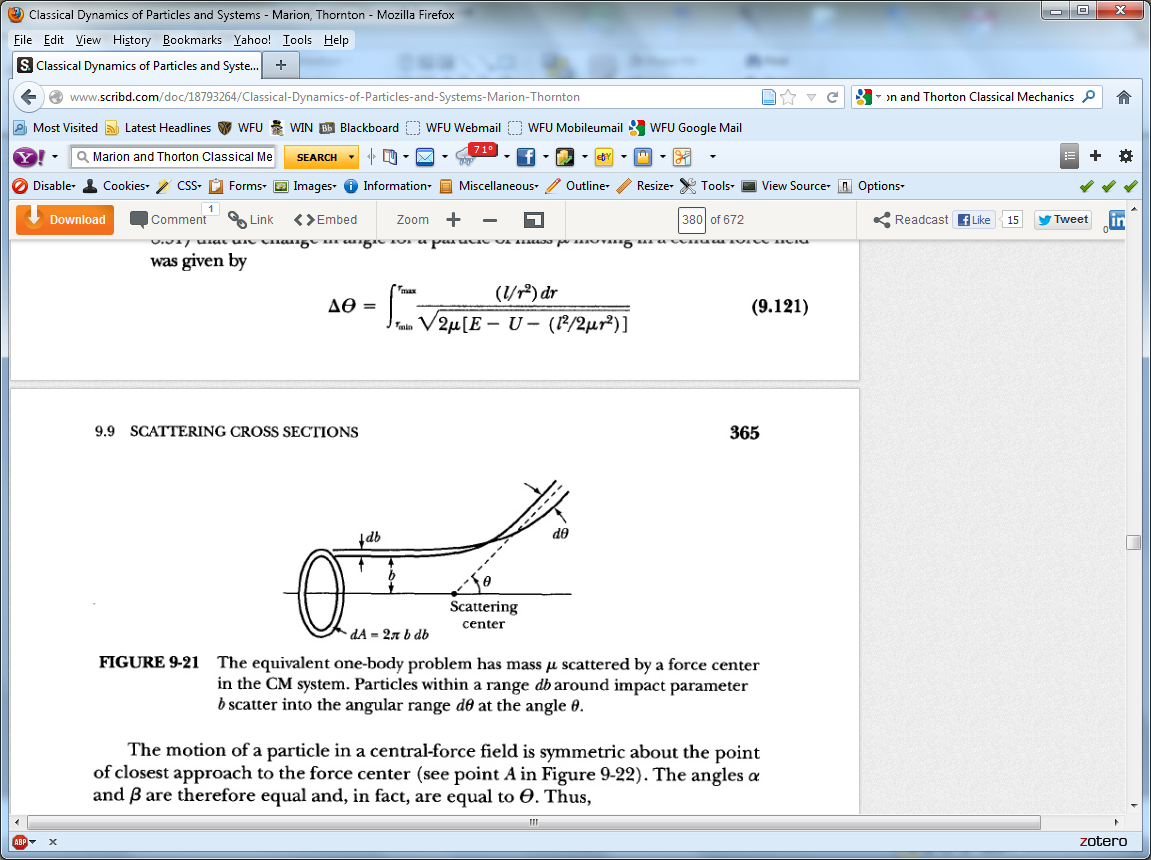 Figure from Marion & Thorton, Classical Dynamics
Note: We are assuming that the process is isotropic in f
b
9/05/2018
PHY 711  Fall 2018 -- Lecture 4
7
Transformation between center-of-mass and laboratory reference frames:
(assuming that energy is conserved)
VCM
V1
v1
y
q
9/05/2018
PHY 711  Fall 2018 -- Lecture 4
8
Differential cross sections in different reference frames –
9/05/2018
PHY 711  Fall 2018 -- Lecture 4
9
Differential cross sections in different reference frames –
Example:    suppose  m1 = m2
9/05/2018
PHY 711  Fall 2018 -- Lecture 4
10
Focusing on the center of mass frame of reference:

Typical two-particle interactions –
X

9/05/2018
PHY 711  Fall 2018 -- Lecture 4
11
For a continuous potential interaction in center of mass reference frame:
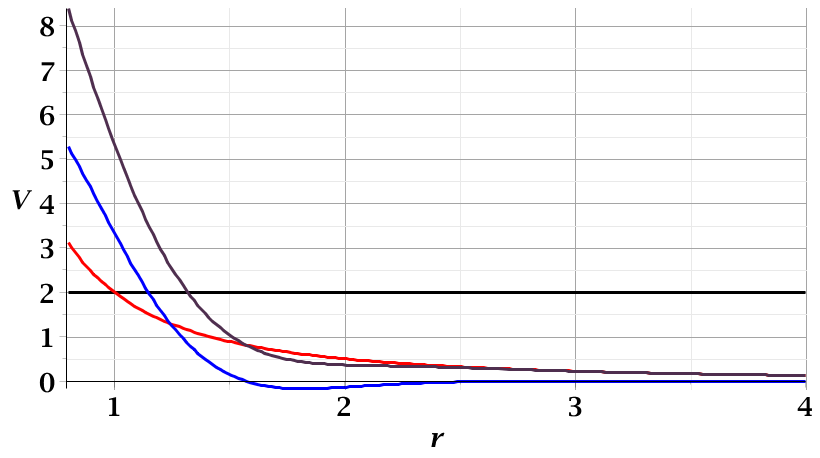 Need to relate these parameters to differential cross section
Erel
rmin
9/05/2018
PHY 711  Fall 2018 -- Lecture 4
12
Need to find an equation for r(f)
f
rmin
r(f)
9/05/2018
PHY 711  Fall 2018 -- Lecture 4
13
9/05/2018
PHY 711  Fall 2018 -- Lecture 4
14
9/05/2018
PHY 711  Fall 2018 -- Lecture 4
15
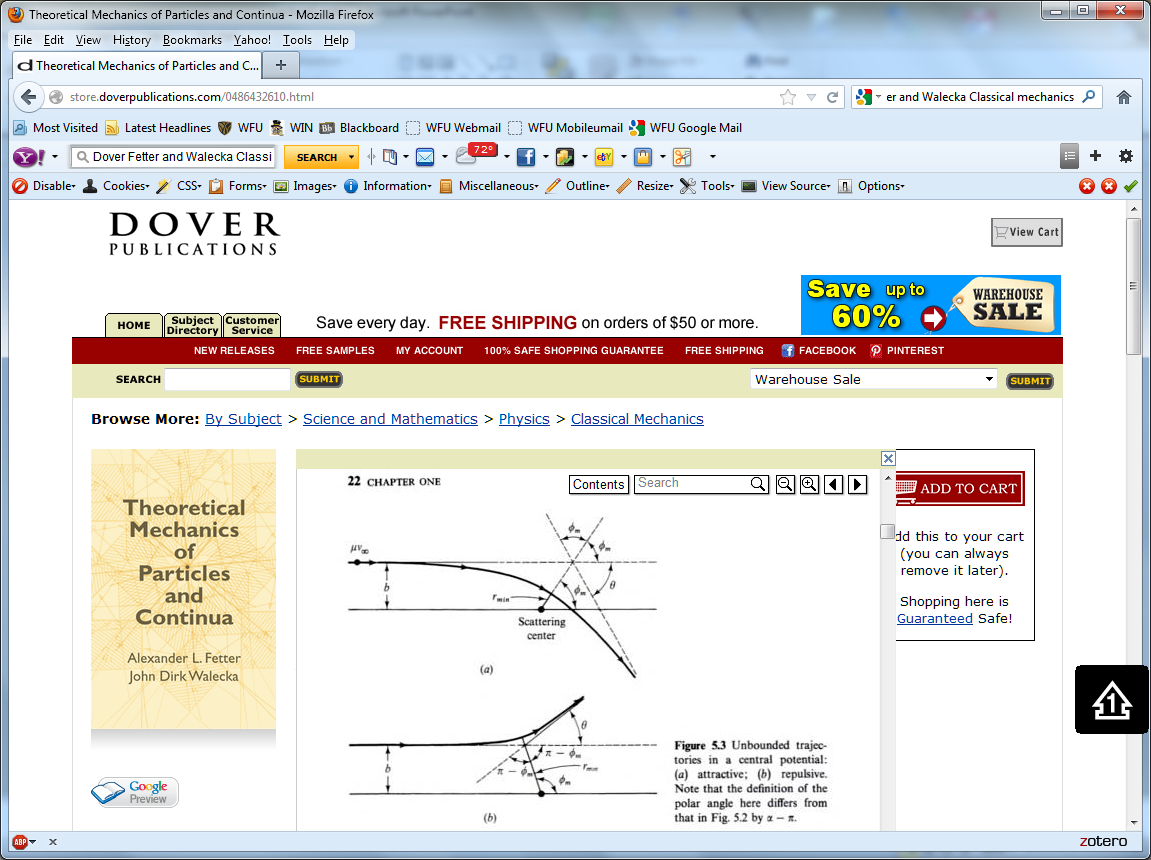 9/05/2018
PHY 711  Fall 2018 -- Lecture 4
16
9/05/2018
PHY 711  Fall 2018 -- Lecture 4
17
9/05/2018
PHY 711  Fall 2018 -- Lecture 4
18
Relationship between fmax and q:
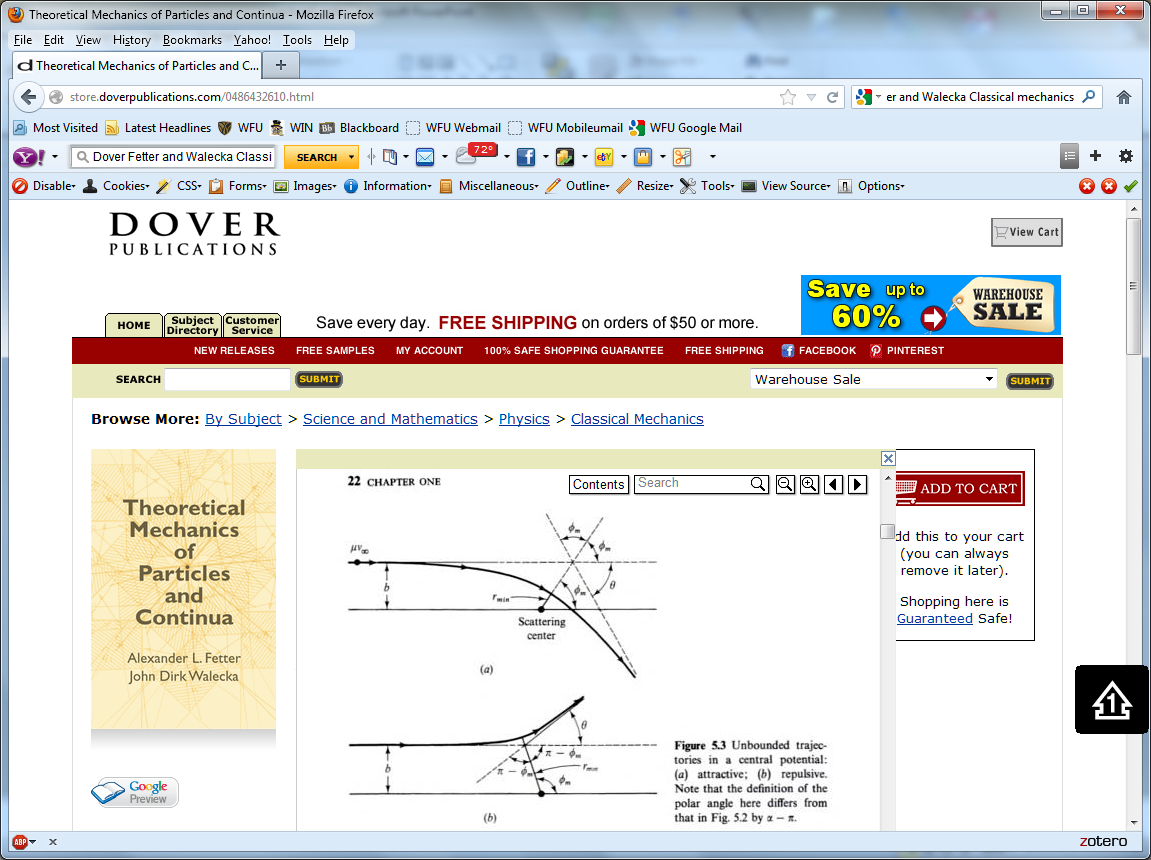 9/05/2018
PHY 711  Fall 2018 -- Lecture 4
19
9/05/2018
PHY 711  Fall 2018 -- Lecture 4
20
Example: Diagram of Rutherford scattering experiment
http://hyperphysics.phy-astr.gsu.edu/hbase/rutsca.html
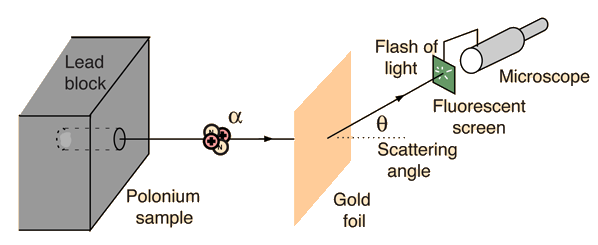 9/05/2018
PHY 711  Fall 2018 -- Lecture 4
21
9/05/2018
PHY 711  Fall 2018 -- Lecture 4
22
9/05/2018
PHY 711  Fall 2018 -- Lecture 4
23
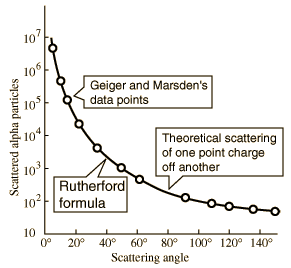 What happens as
q 0?
From webpage: http://hyperphysics.phy-astr.gsu.edu/hbase/nuclear/rutsca2.html#c3
9/05/2018
PHY 711  Fall 2018 -- Lecture 4
24
Original experiment performed with a particles on gold
9/05/2018
PHY 711  Fall 2018 -- Lecture 4
25
Recap of equations for scattering cross section in the center of mass frame of reference
9/05/2018
PHY 711  Fall 2018 -- Lecture 4
26